Gas Exchange
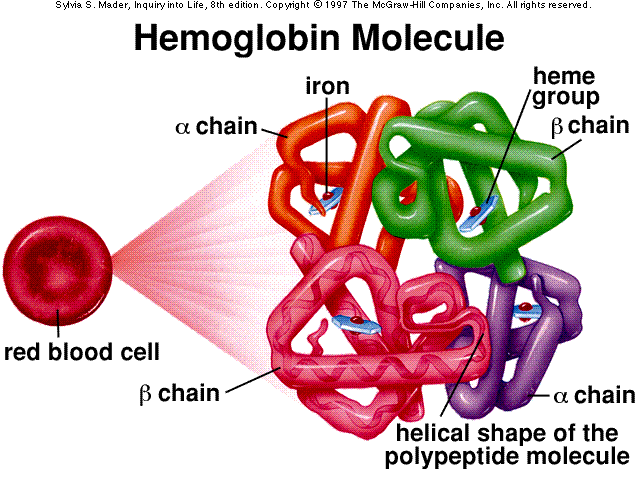 Overview
Inhaled O2 moves from an area of high concentration (alveoli) to an area to low concentration (lung capillaries).

CO2 follows the reverse path.

Blood has hemoglobin (Hb) that carries 4 O2 molecules at a time.
Cell respiration uses O2 and makes CO2. 

CO2 and water is changed by enzymes into carbonic acid which dissociates into bicarbonate ions.
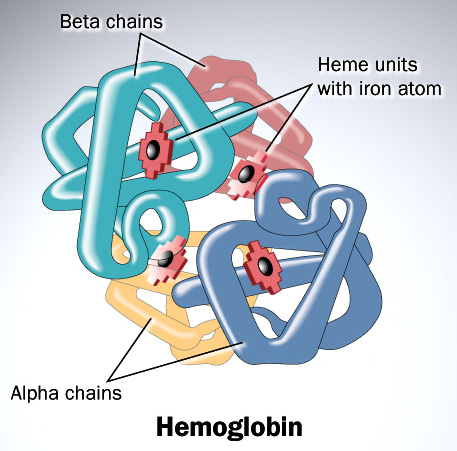 The heme group
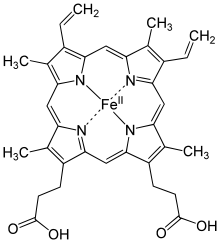 Diffusion
Gases diffuse from an area of higher pressure to an area of lower pressure.

Partial pressure: Each gas in a mixture adds a portion of pressure to the total pressure.

Gas pressure is measured in kilopascals (kPa) or millimetres of Mercury (mm Hg)

http://phet.colorado.edu/en/simulation/gas-properties
The partial pressure of oxygen ( pO2 ) differs depending on the body location.

The highest pO2  is in the trachea and alveoli.
Lowest pO2  is at the cell level, the capillaries.
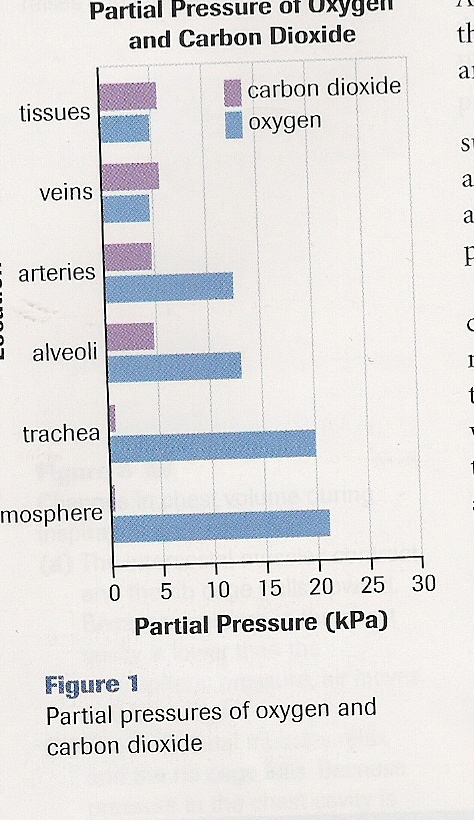 Hemoglobin
Hemoglobin (Hb) is made of proteins and an Iron group, the heme group.

Hb binds with O2 and forms oxyhemoglobin (HbO2)

Role #1 is to transport O2 from lungs to every cell. 
100mL of blood can carry 20ml of O2 
most of the O2 is with HbO2 , only very little gas is dissolved in the plasma.
At higher pressure, Hb will combine with O2
[ This happens in the lungs]

At lower pressure, Hemoglobin will release O2.
[This happens in the muscle tissue]
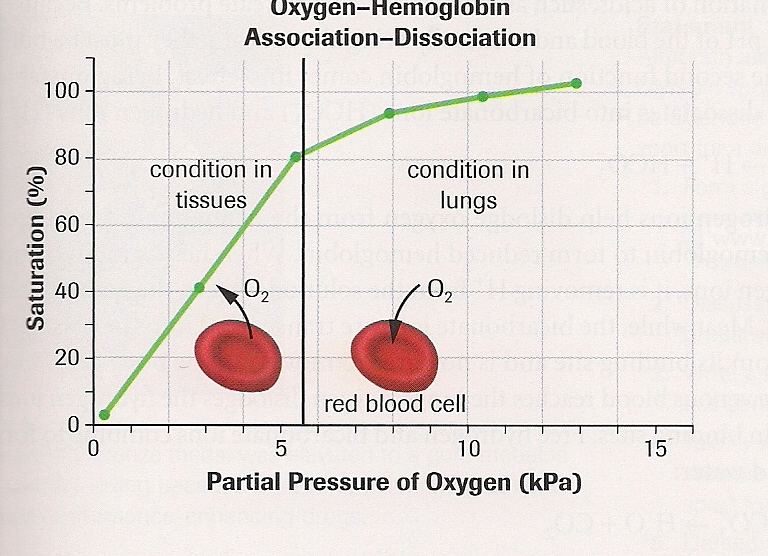 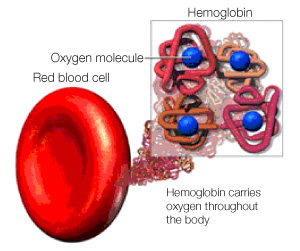 CO2 can be transported 3 ways
1) CO2 gas dissolves in plasma

2) CO2 gas binds to Hb to form carbaminohemoglobin

3) CO2 is reacted with H2O to form carbonic acid then into bicarbonate ions

Reaction: CO2 + H2O  H2CO3  H+  + HCO3-
Carbonic anhydrase is the fastest known enzyme.

The H+ ions help the Hb ions release the O2.

Role #2 for Hb: Hb acts as a buffer.  The Hb grabs the H+, removing acid from the blood.
Applications

Medicine – anemia, first aid CPR, CO poisoning, http://www.masimo.com/hemoglobin/anemia.htm

Sports -blood doping, blood steroids, high altitude Olympic training facilities

Recreation -SCUBA diving, travel, Mt. Everest mountain “death zone” www.altitude.org
There are lots of RBCs in your body 20-30 trillion
Each RBC has 270 million hemoglobin molecules
Take home message
Know the role carbonic anhydrase

Different partial pressures helps O2 diffuse into/out of  RBC.   

Can  you explain where Hb takes up then releases O2 .  Can you explain where Hb takes up then releases CO2 

CO2 movement occurs because of diffusion. CO2 is transported in 3 forms.

 What are the 2 roles of Hb.